Проект Новоросія. Політика царського уряду щодо південноукраїнського регіону (XVIII – початок XX ст.)
1. Історичний контекст появи проекту “Новоросія”. Становлення південного регіону як частини української етнічної території (кінець ХVІІІ – ХІХ ст.)
2. “Новоросія” без “новоросів”: етнічний склад населення Півдня України у ХІХ – на початку ХХ ст.
3. Особливості модернізації південноукраїнського регіону. Українці й модернізація регіону.
4. Роль Півдня України в економічній інтеграції українських земель.
5. Світова війна і модернізаційні процеси на Півдні.
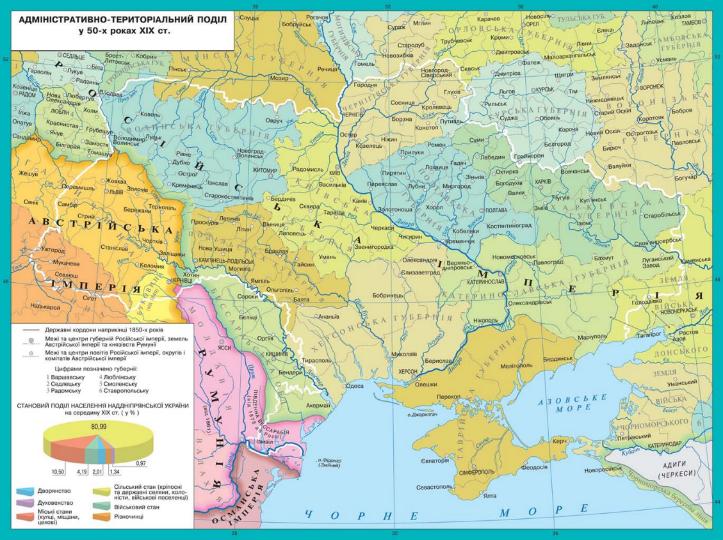 Ліквідація Запорозької Січі 1775 р. — насильницьке знищення російськими військами українського козацького утворення — Підпільненської Січі, та остаточна ліквідація Запорозької Січі як козацької автономії. Унаслідок цього Військо Запорозьке Низове припинило своє існування.
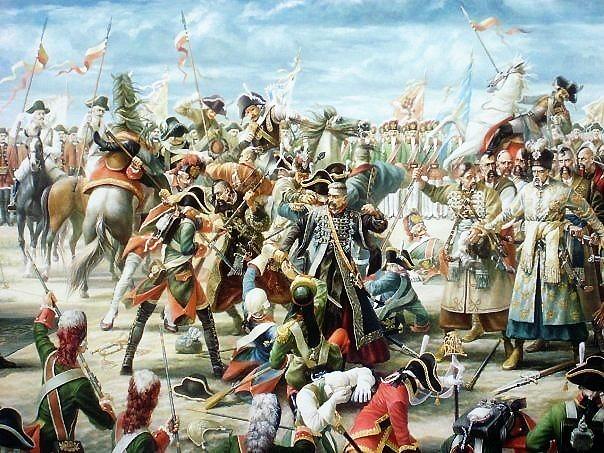 Чайка С.  “Зруйнування Запорозької Січі 1775 р.”  2001 р.
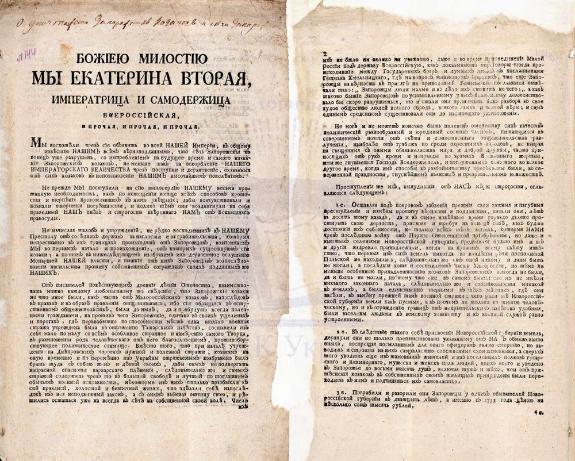 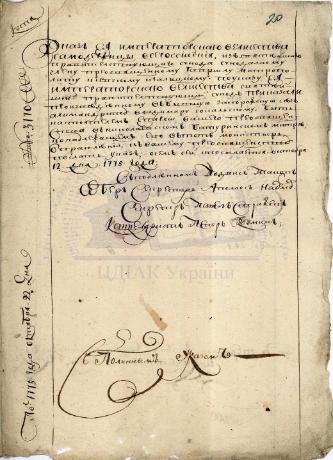 Підпис під маніфестом Катерини II про ліквідацію Запорозької Січі
Маніфест Катерини II про ліквідацію Запорозької Січі 1775 р.
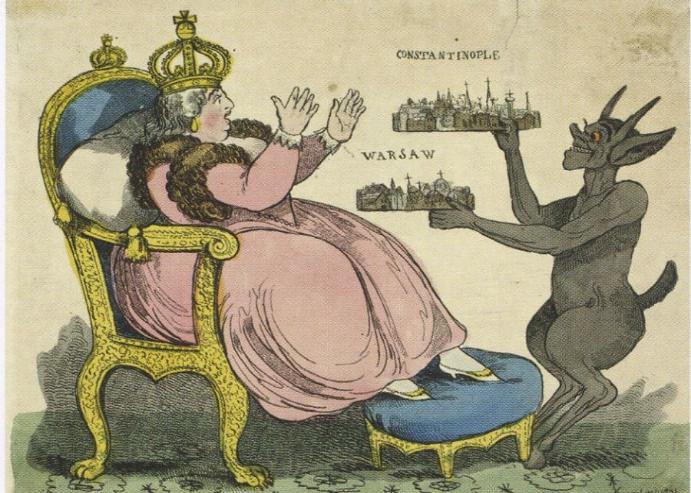 Катерина II. Німецька карикатура
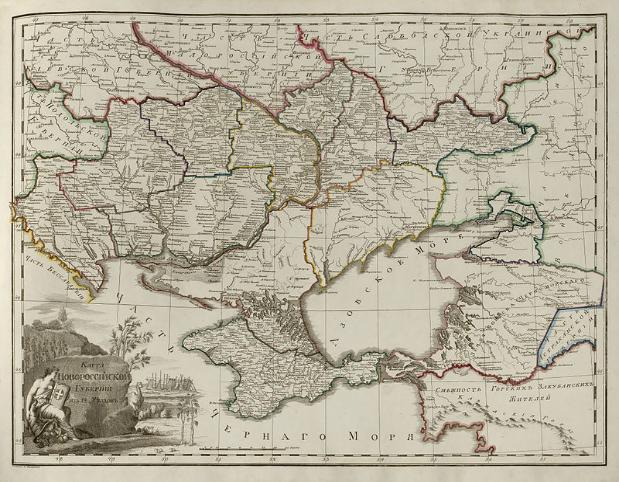 Новоросійська губернія створена у 1764 р. (центр - м. Катеринослав)
Новоросійсько-Бесарабське генерал-губернаторство створене 1822 р. (центр - м. Одеса).
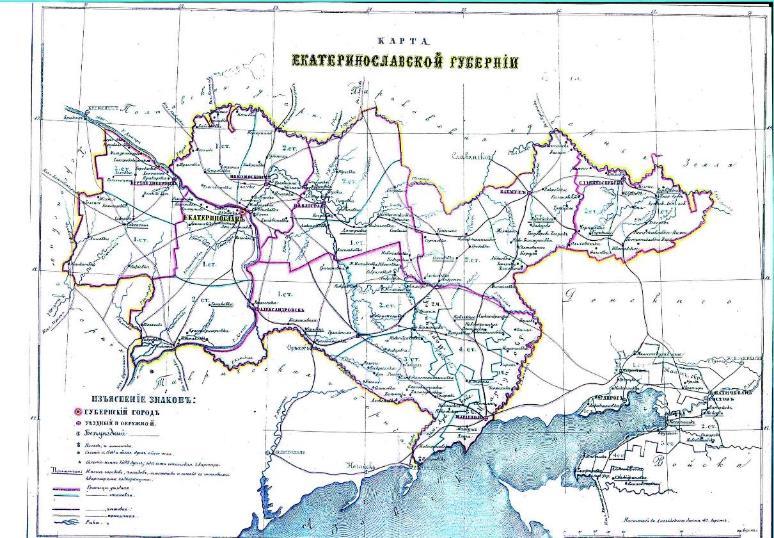 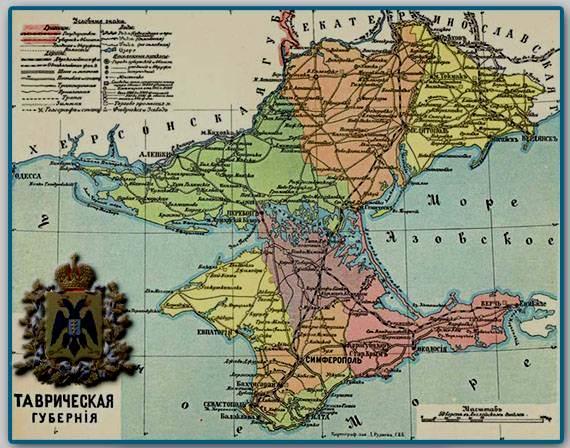 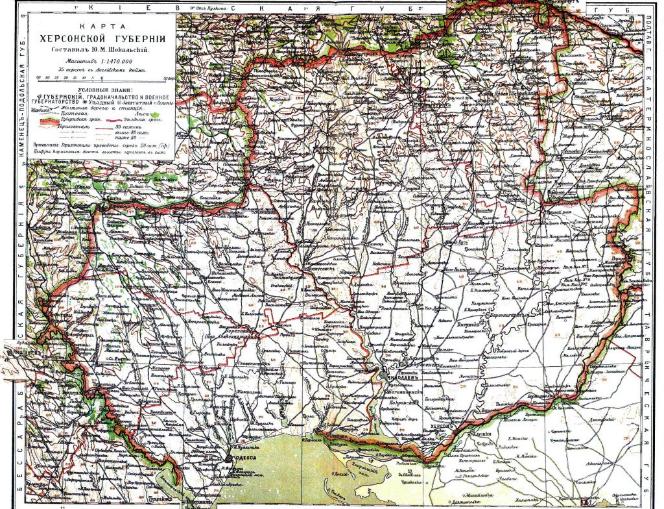 За даними Всеросійського перепису 1897 р., у Катеринославській, Херсонській і Таврійській губерніях проживало 6295,1 тис. жителів.
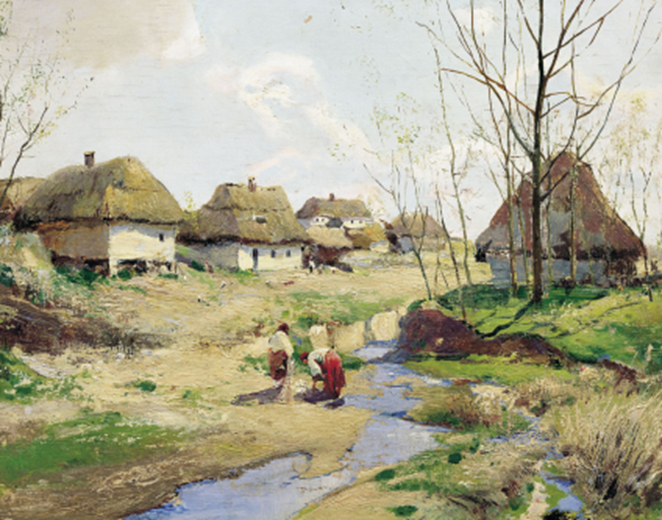 С.Васильківський «Весна в Україні» 1883 р.
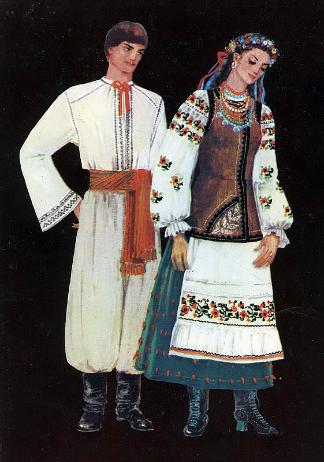 Зміни питомої ваги українців у населенні Південної України (ХVІІІ — перша половина ХІХ ст.) (у %)
Українське національне вбрання.
Населення Півдня України станом на 1914 р
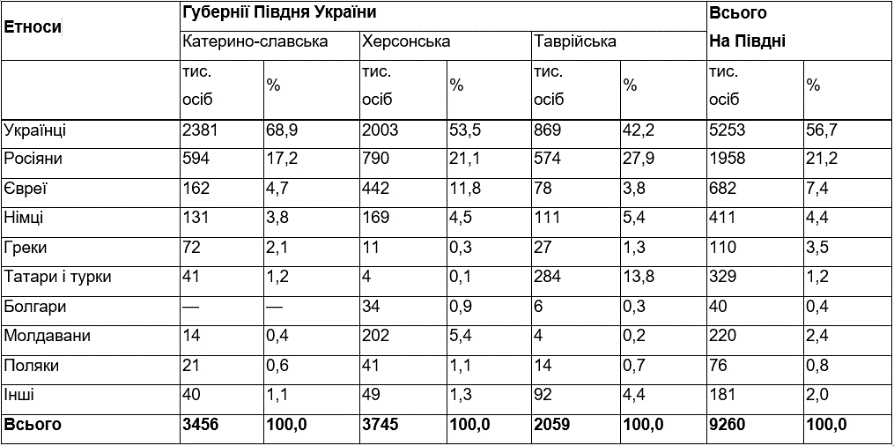 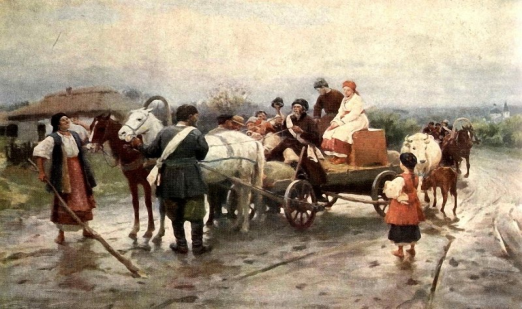 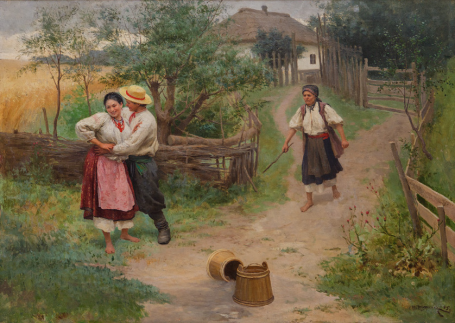 С. Васильківський «Весілля в Україні» 1908 р.
С. Васильківський «Не жартуй» 1895 р.
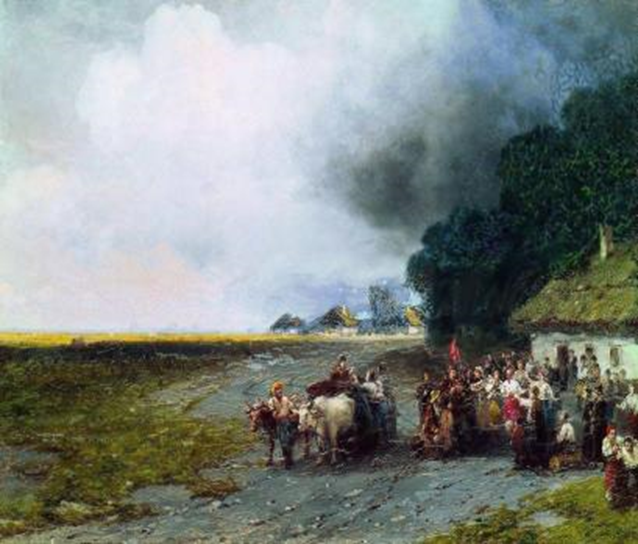 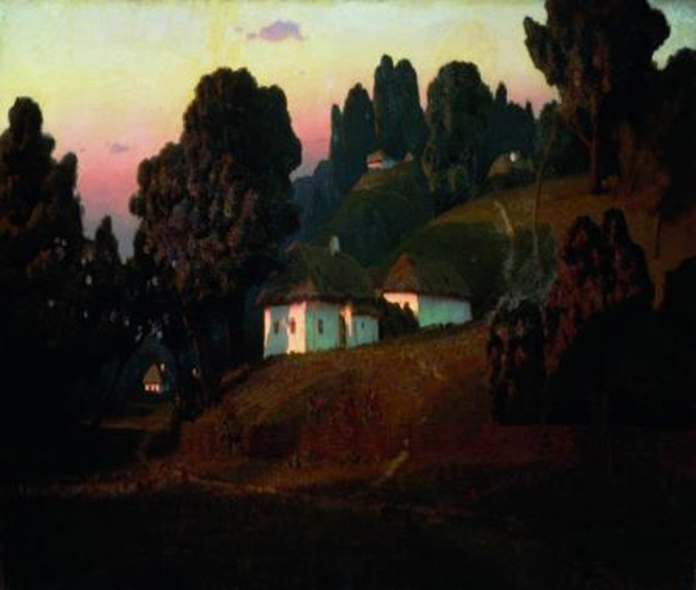 І. Айвазовський «Весілля в Україні» 
1892 р.
А. Куїнджі «Вечір на Україні» 1878 р.
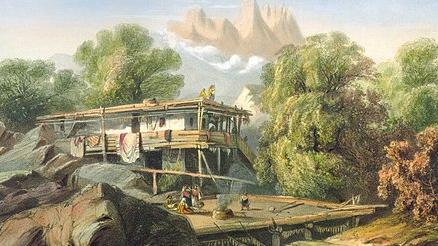 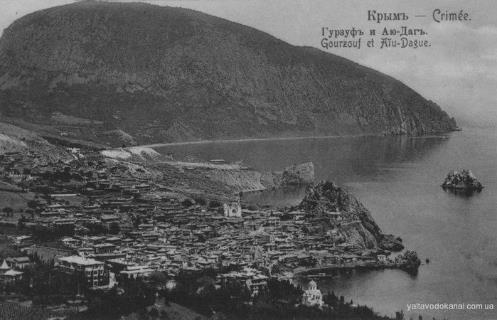 Карло Боссолі. “Татарський дім в Алупці”. 1856р.
Крим. Аю-Даг.
Штучний термін «новорос» на Півдні не зустрічався. Етнос “новорос” не зафіксований демографічною статистикою. Історики і етнографи не виявили в регіоні жодної народної пісні, переказу, думи, приказки, загадки тощо, де б згадувалося про «новоросів». Південь — це ареал поширення української народної творчості. Зустрічаються зразки російського, болгарського, татарського фольклору, а «новоросійського» — ні.
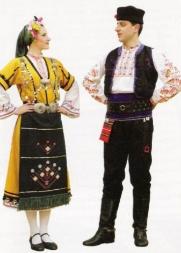 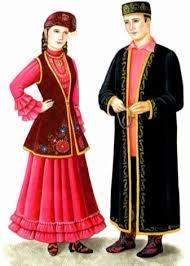 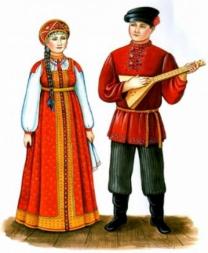 Болгарський національний одяг.
Татарський національний одяг.
Російський національний одяг.
Замість Новоросії на запорозьких землях, по суті, сформувалася Нова Україна, переважною більшістю населення якої були українці — колишні переселенці з Лівобережжя і Правобережжя та їх нащадки.
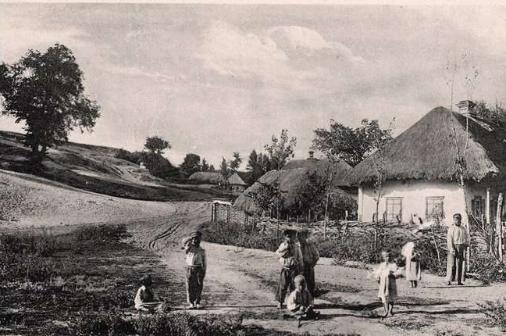 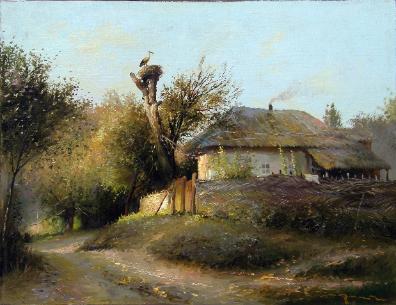 Ю. Журка. “Українське село”, 2002 р.
І. Солодовніков  “Українське село”. Фото.
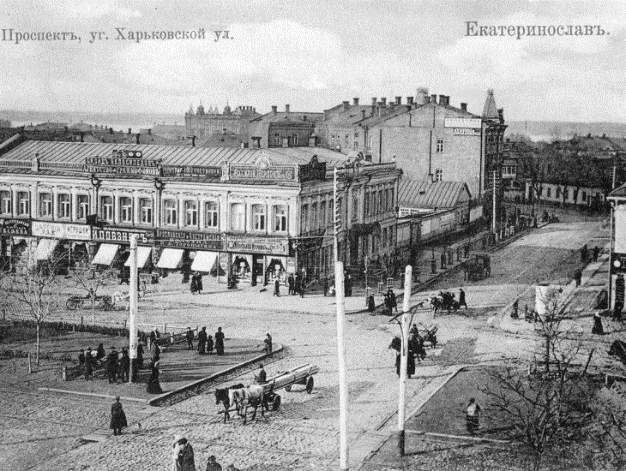 Населення краю так і не перетворилося на «новоросів», а вперто трималося етнічних коренів — кожен своїх.
м. Катеринослав
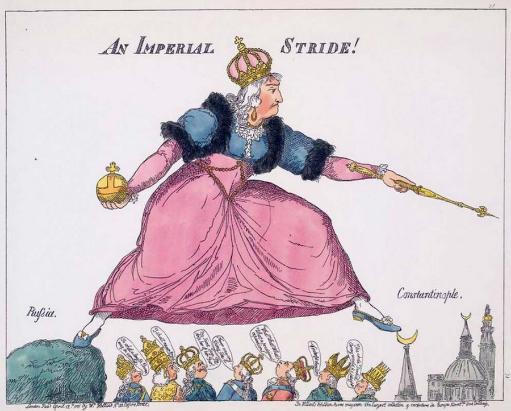 Провал зовнішньополітичної мети проекту «Новоросія».
Російського прориву на Південь, у напрямі Босфору і Дарданелл не трапилося. «Новоросія» залишалася штучною назвою південно-західної окраїни імперії без «новоросів» і перспектив стати мостом до визволеного «Священного Царгороду з Церквою Св. Софії та Єрусалиму з Господнім гробом».
Катерина II. Американська карикатура.
Національний склад міського населення Півдня України в 1897 р.
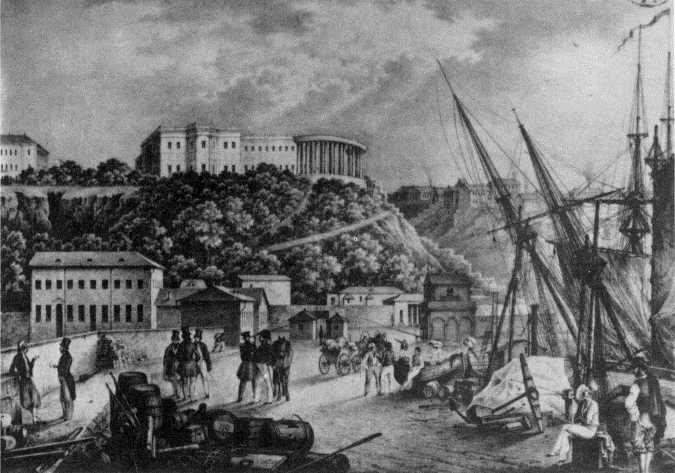 м. Одеса
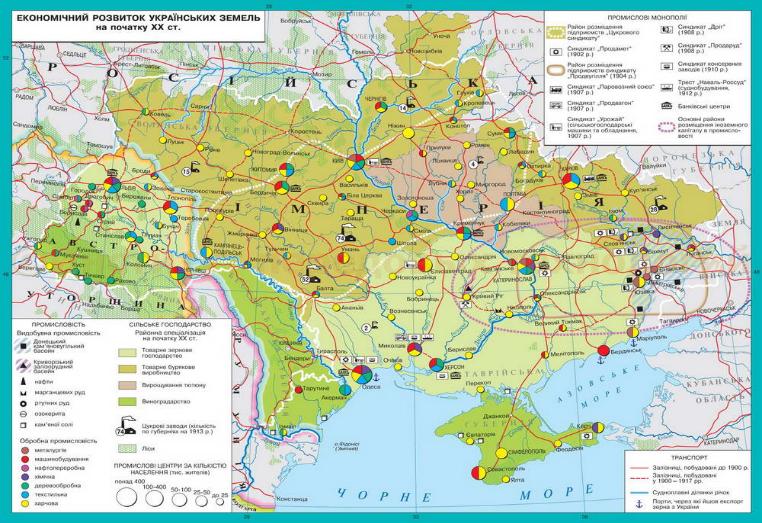 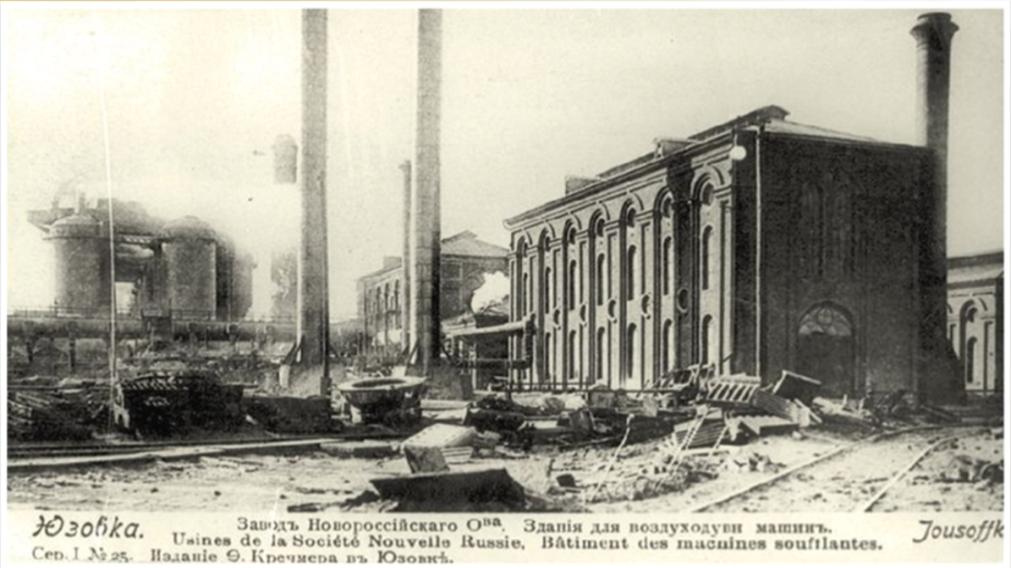 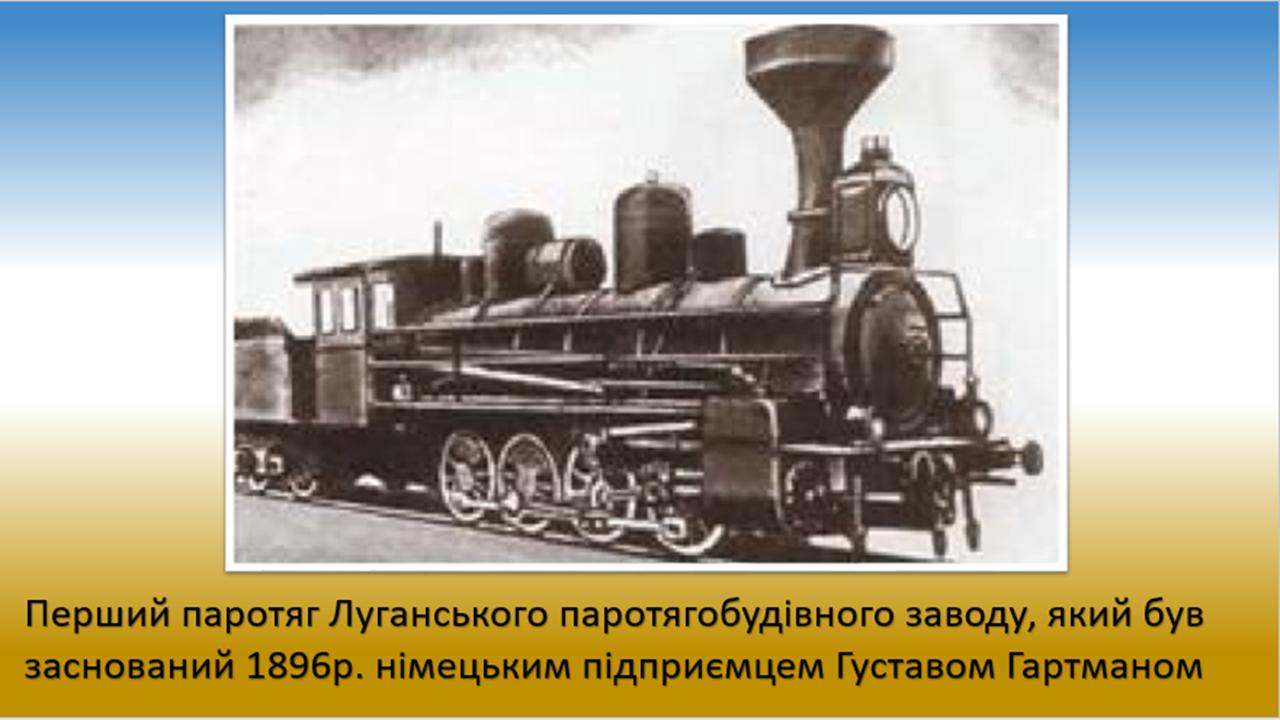 Перший потяг Луганського паротягобудівного заводу, який був заснований 1896р. німецьким підприємцем Густавом Гартманом
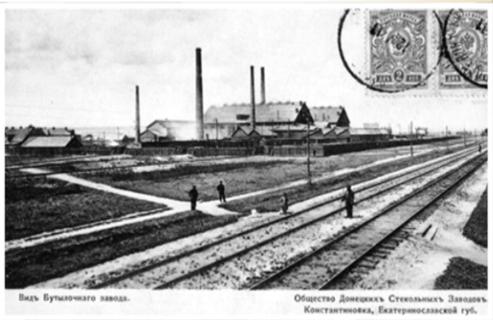 Костянтинівський скляний завод. Катеринославська губернія. Кінець XIX ст.
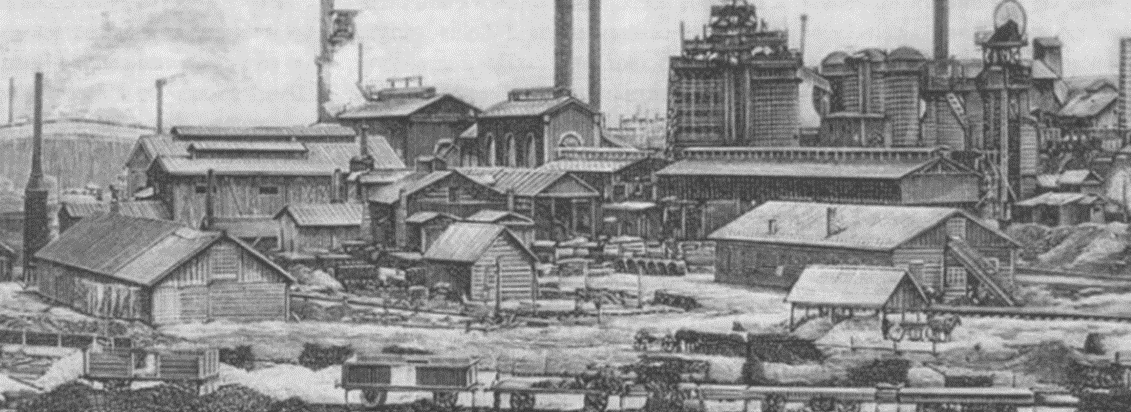 Олександрівський Південно-Російський Залізооброблюючий і залізопрокатний завод (Катеринославська губернія, 1887р)
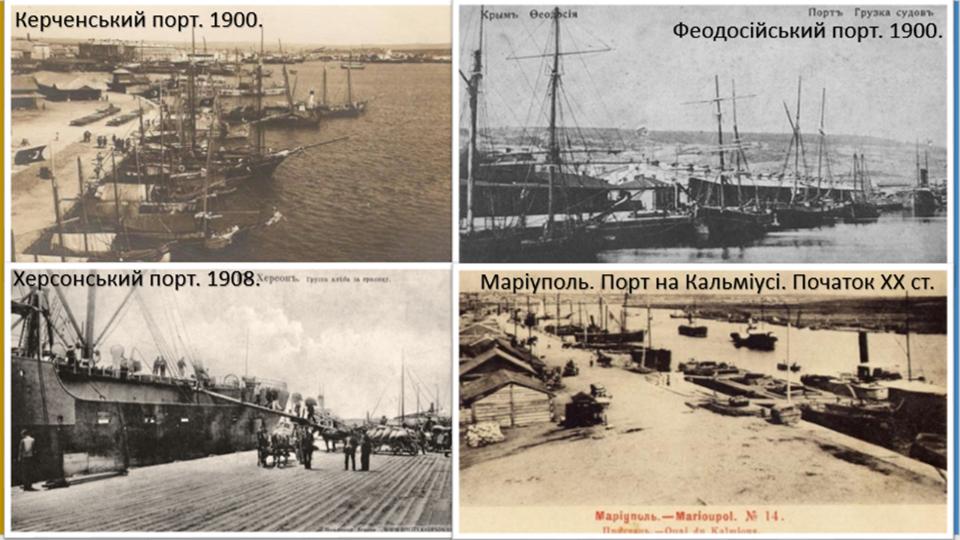 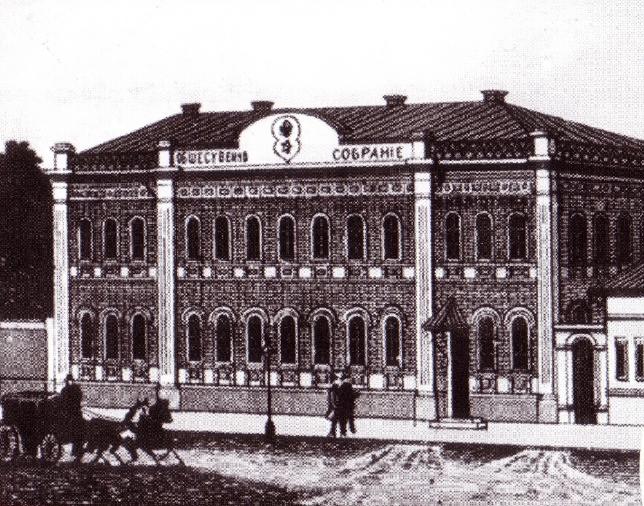 Театр корифеїв
 (м. Єливетград). 

Корифеї: 
М. Старицький, 
М. Кропивницький, брати Тобілевичі, 
М. Заньковецька
Брати Тобілевічи:
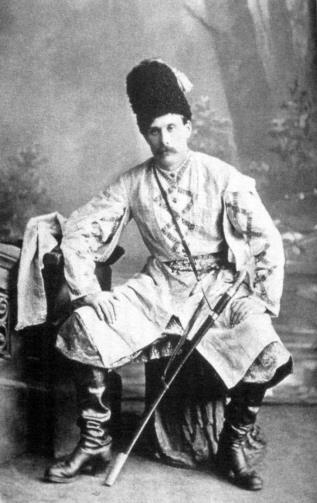 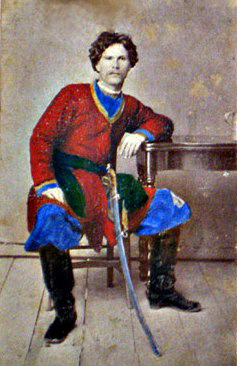 Іван Тобілевич (Карпеко-Карий) 
(1845 – 1907)
Микола Садовський
 (1856  – 1933)
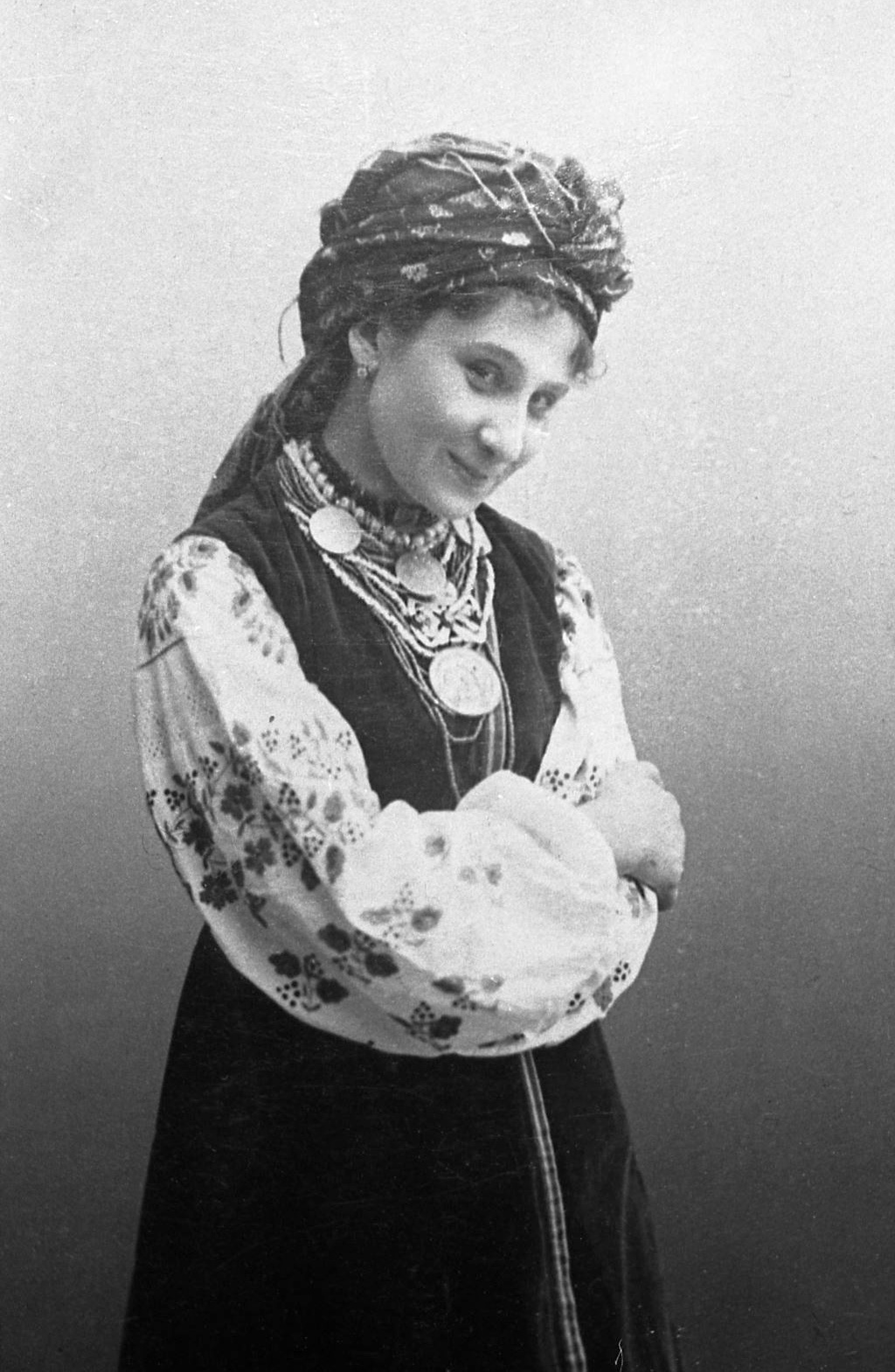 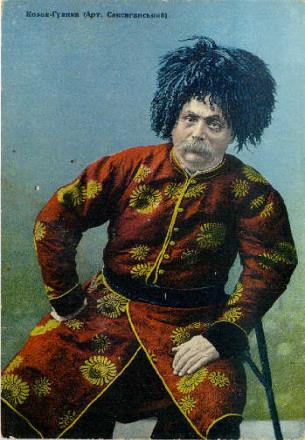 Панас Саксаганський (1859  – 1940)
Марія Заньковецька (1854 – 1934)
Одеський (Новоросійський) університет, 1905 р.
У 1907 р. в Новоросійському університеті почав читати українською мовою лекції з української літератури Олександр Грушевський, брат видатного історика.
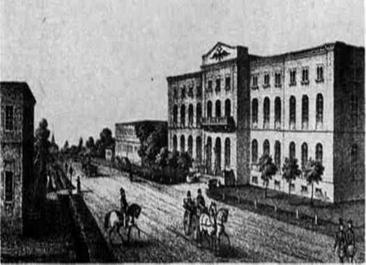 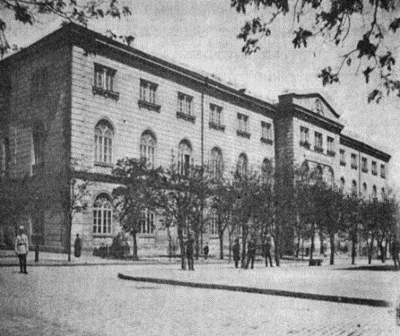 З вимогою відкрити українську кафедру виступили восени 1905 р. студенти Новоросійського університету (Одеса).
1903 р. одеські українські громадські діячі (учасники відкриття пам’ятника І. Котляревському у Полтаві) організували в Одесі лекцію про творчість поета. Лекція зібрала близько 3 тис. слухачів.
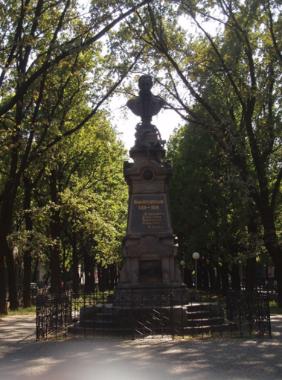 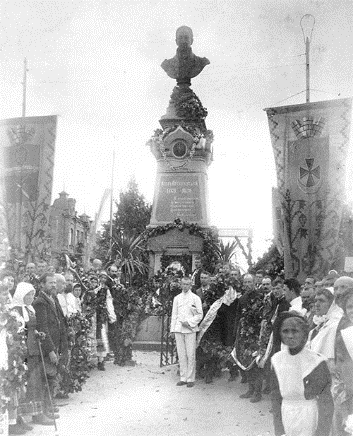 Пам'ятник Івану Петровичу              Котляревському. Полтава. 1903 р.              Архітектор А. Ширшов, скульптор Л. Позен.
Відкриття пам'ятника Котляревському в Полтаві. 30 серпня 1903 р. Фото
У «Просвітах» брали участь видатні діячі української культури:
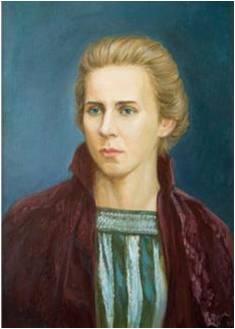 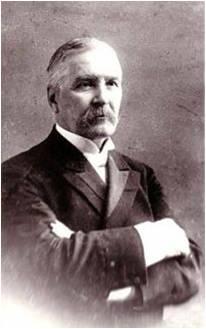 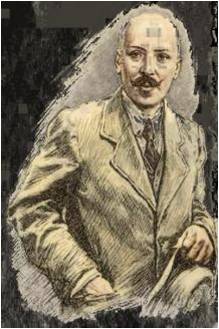 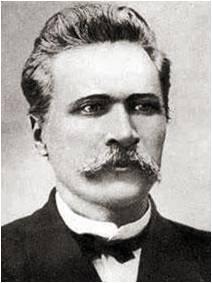 Д. Яворинський
Леся Українка
М. Лисенко
М. Коцюбинський
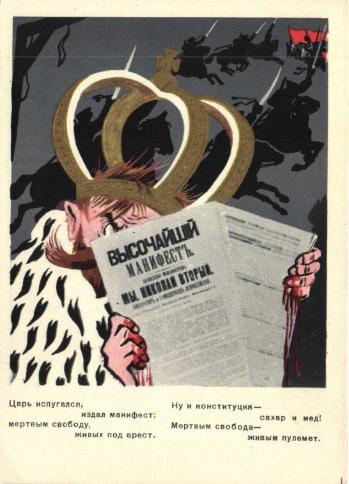 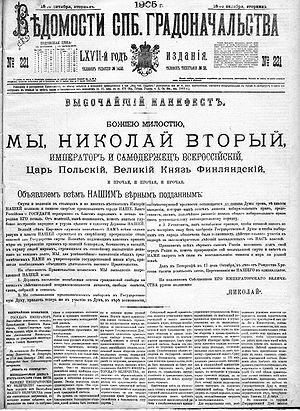 Микола II. Карикатура “Царь испугался издал манифест”
Маніфест Миколи II від 17 жовтня 1905 р.
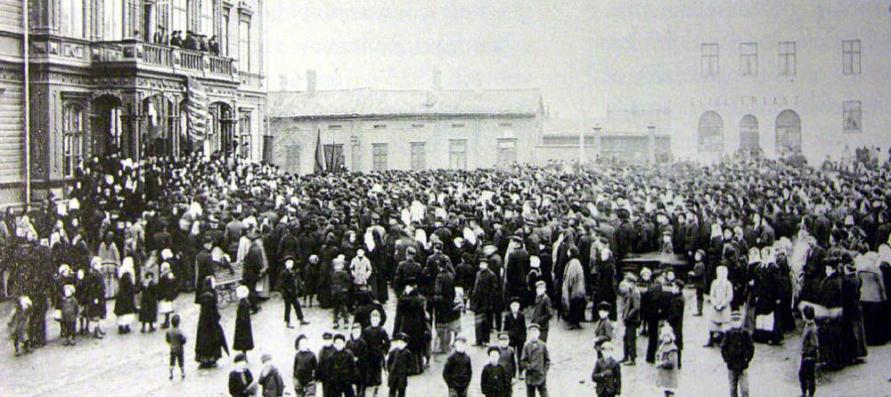 Демонстрація чорносотенців в Одесі після оголошення «Маніфесту 17 жовтня» 1905 р.
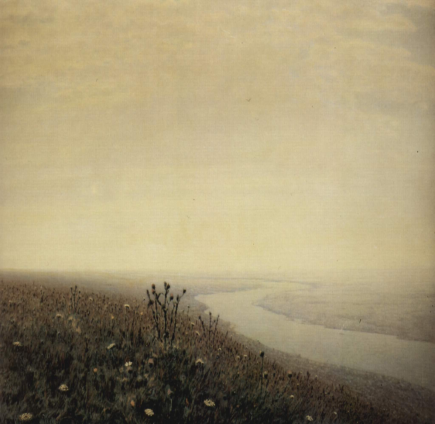 Південь поступово перетворювався в інтегровану частину українського економічного і національно-культурного простору. 
Новоросія, яка задумувалася з метою створення для Російської імперії додаткової опори на Півдні, насправді перетворилася у важливий регіон, де визрівали умови для перетворення України в незалежну державу.
А. Куїнджі «Дніпро вранці» 1881 р.
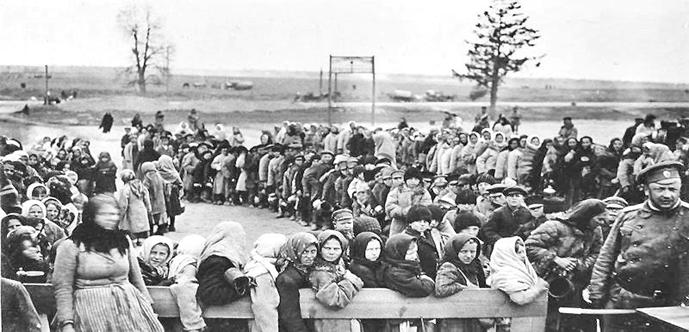 Біженці
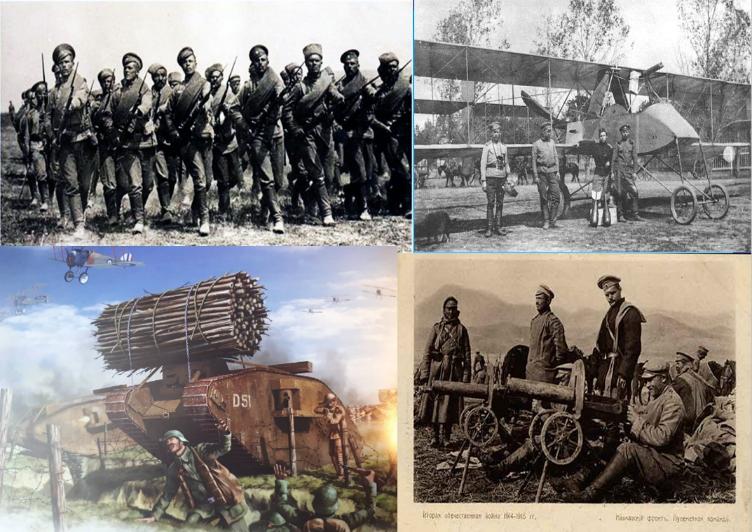 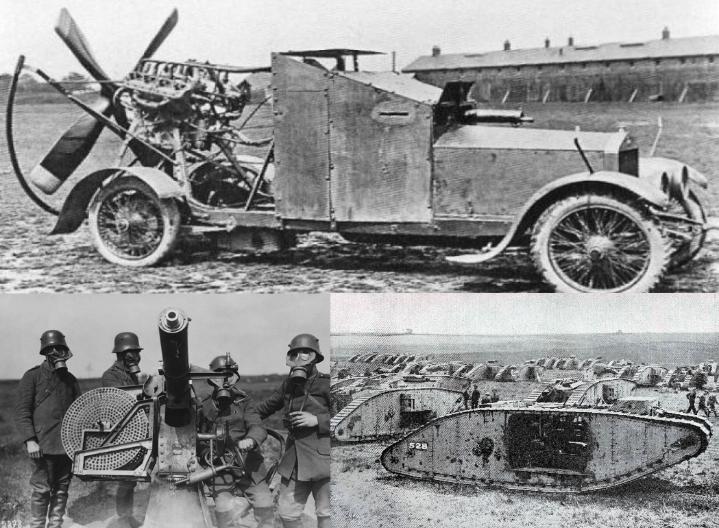 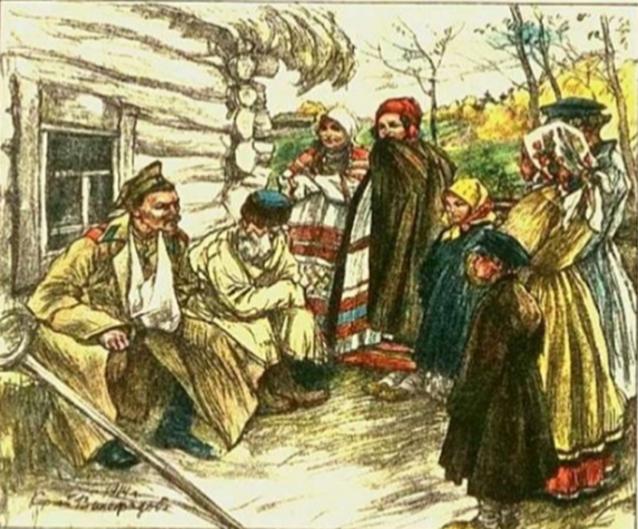 С.А. Виноградов «Рассказы про войну» 1914 р.
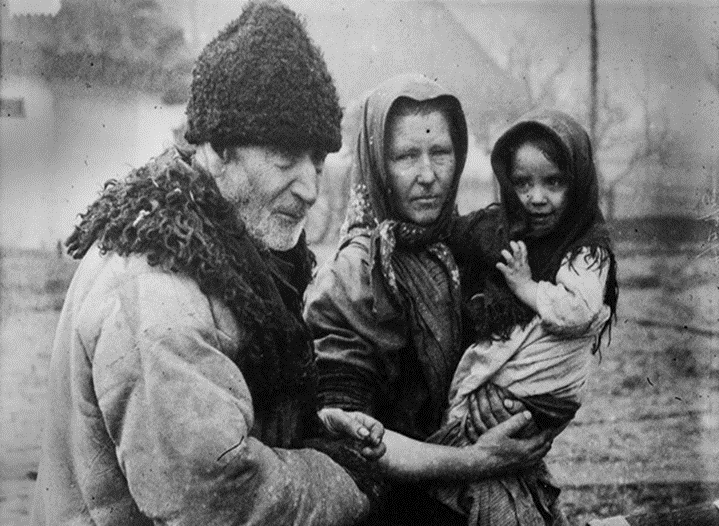 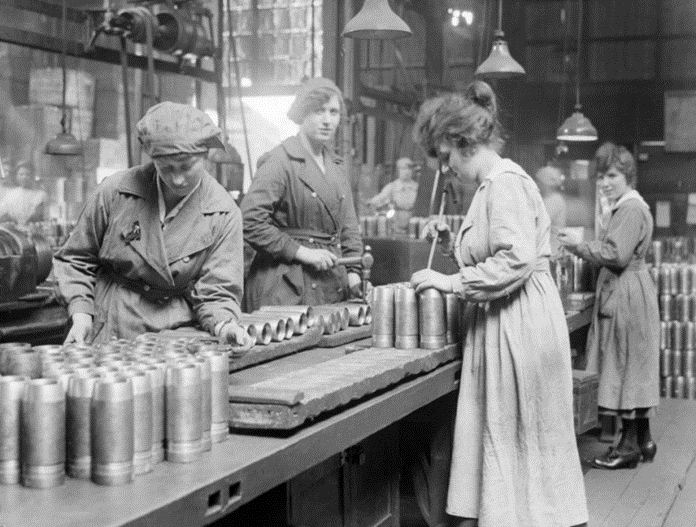 Дякуємо за увагу!